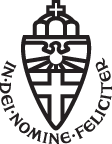 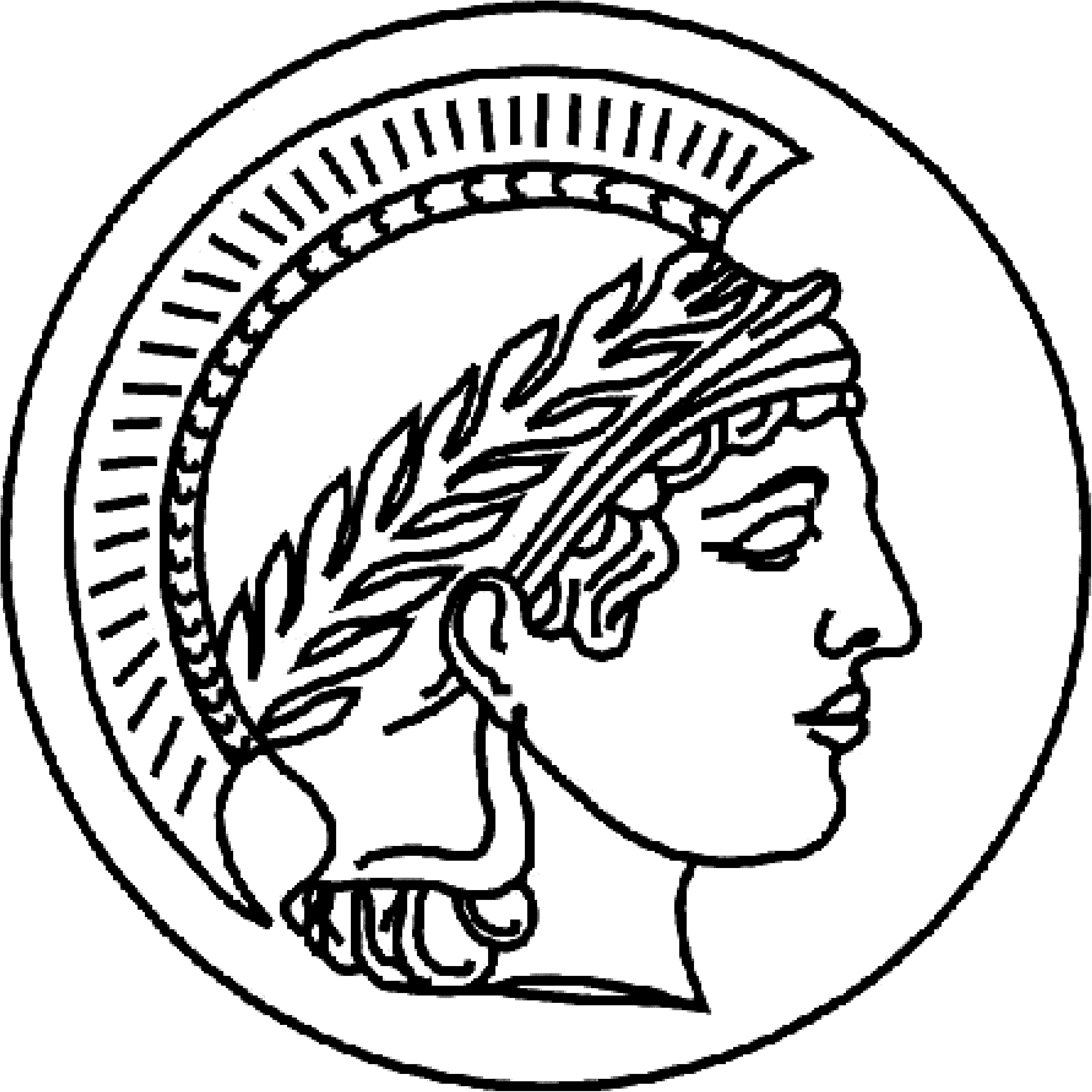 MultiConMultilayer Concordance Functions in ELAN and ANNEX
Onno Crasborn
Centre for Language Studies
Radboud Universiteit, Nijmegen
CLARIN-NL, Hilversum, 6 March 2012
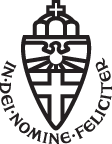 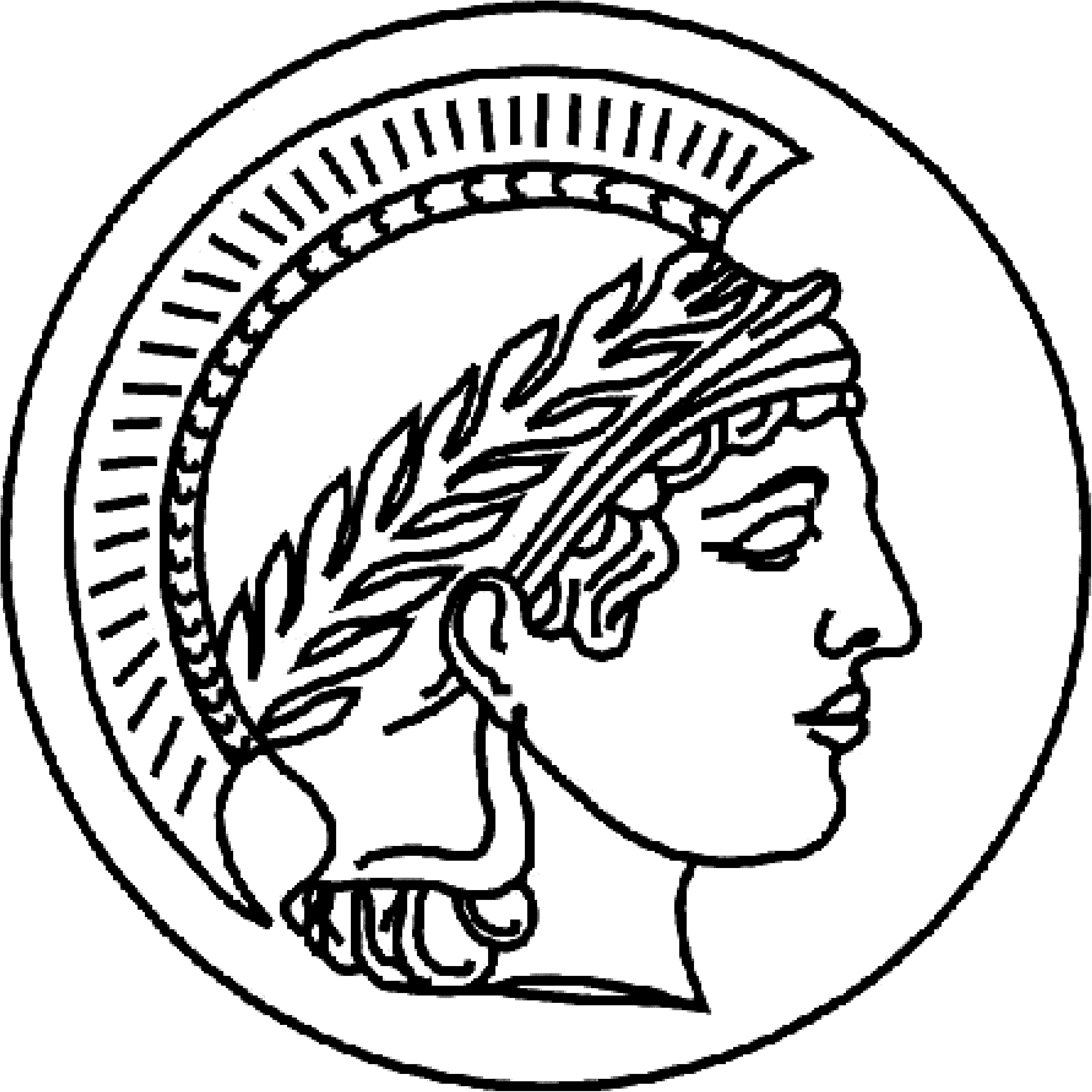 Onno Crasborn	Han Sloetjes
	Lari Lampen
	Micha Hulsbosch

Project coordinator	Developers
& User
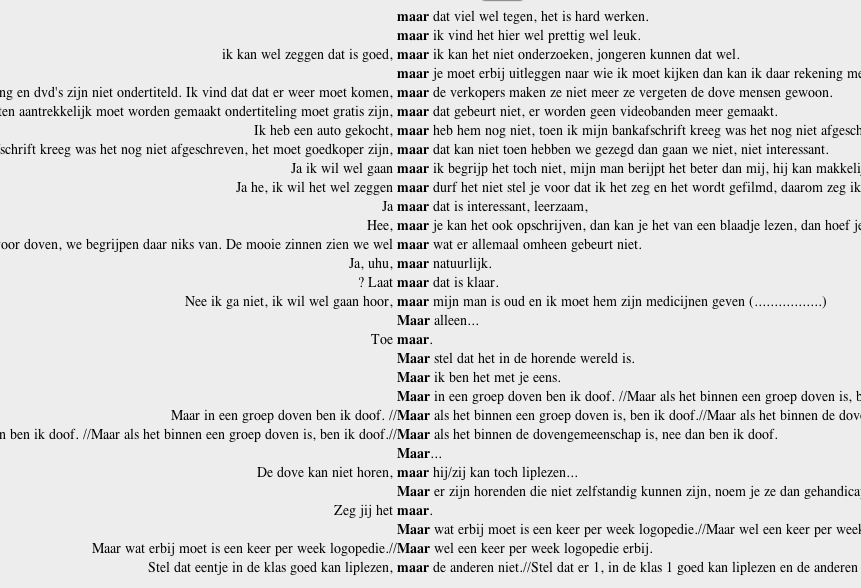 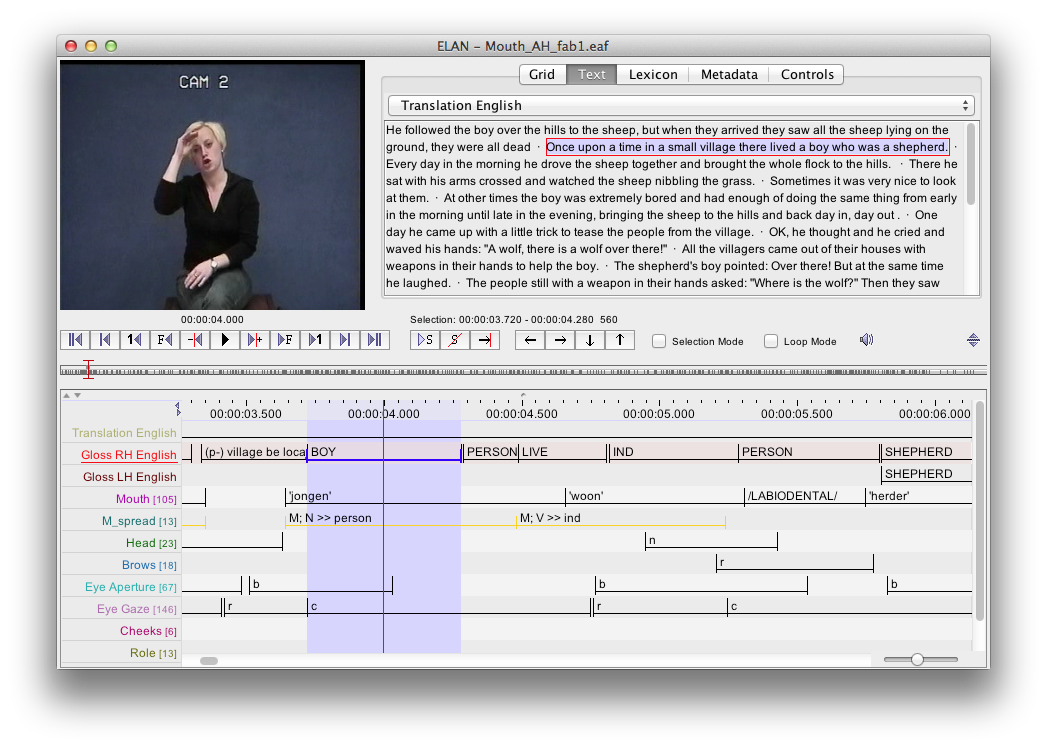 Spoken language
Segmental string
Intonation
Hand movement
Eye gaze
Eye brows
Head movement
…
Sign language
Left hand
Right hand
Eye gaze
Eye opening
Eye brows
Cheeks
Nose
Mouth
Head
Torso
Sign language
Left hand
Right hand
Eye gaze
Eye opening
Eye brows
Cheeks
Nose
Mouth
Head
Torso
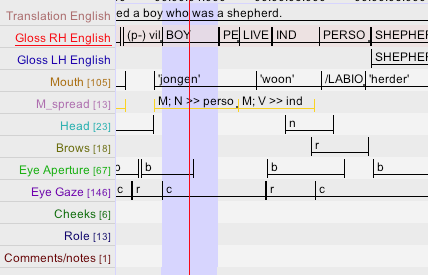 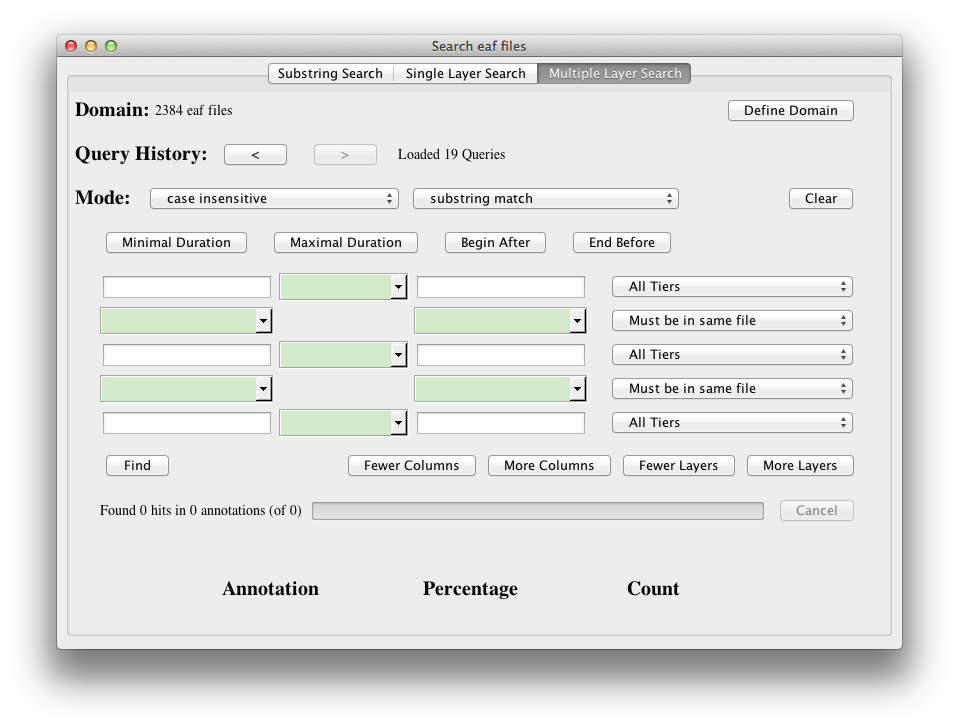 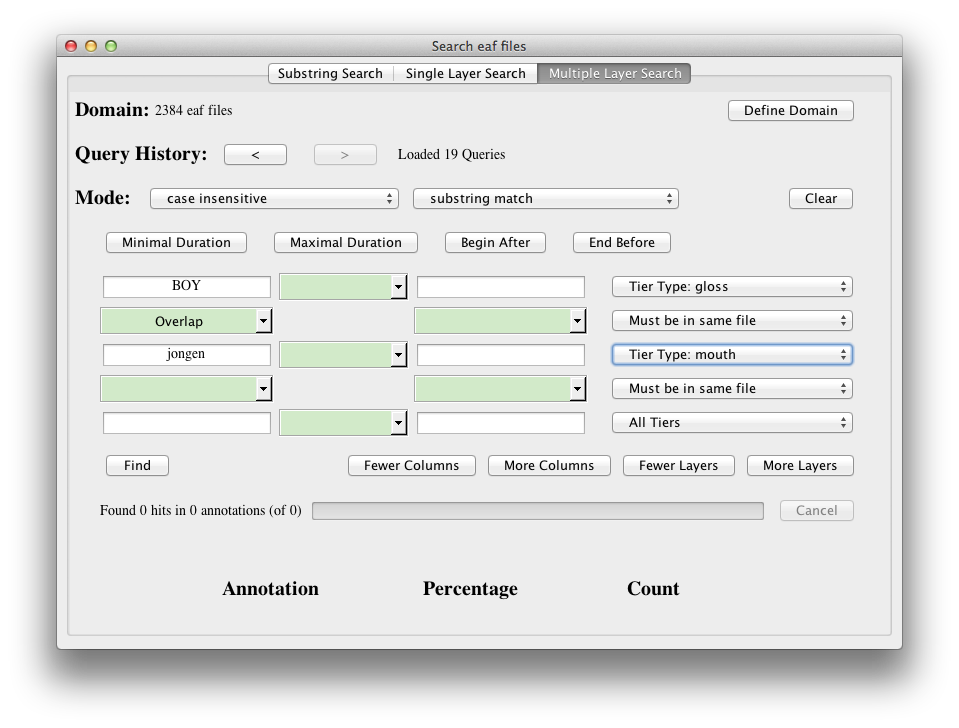 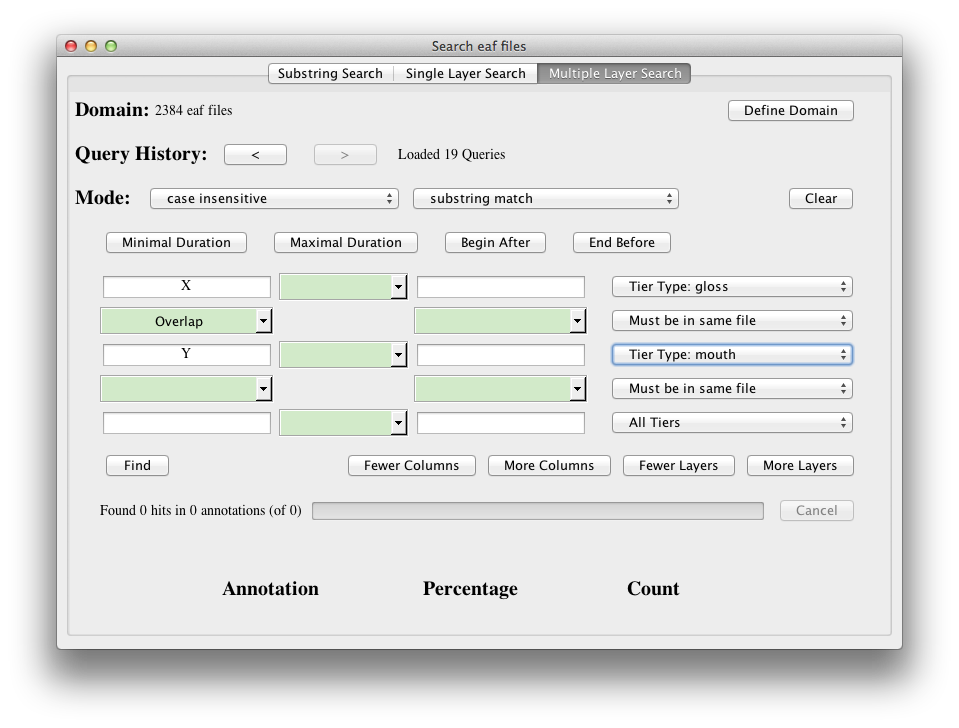 Goals for MultiCon
Enable query by variable (rather than a string/RegExpr)
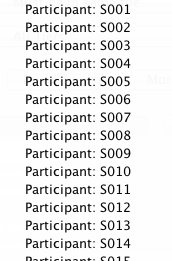 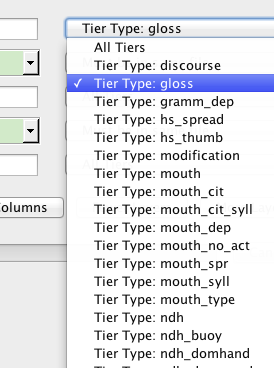 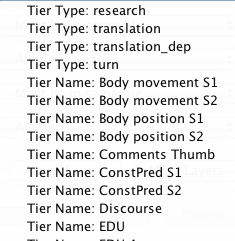 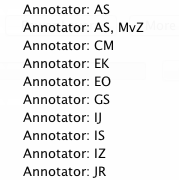 Goals for MultiCon
Enable query-by-variable (rather than a string/RegExpr)
Enable queries specifying multiple criteria
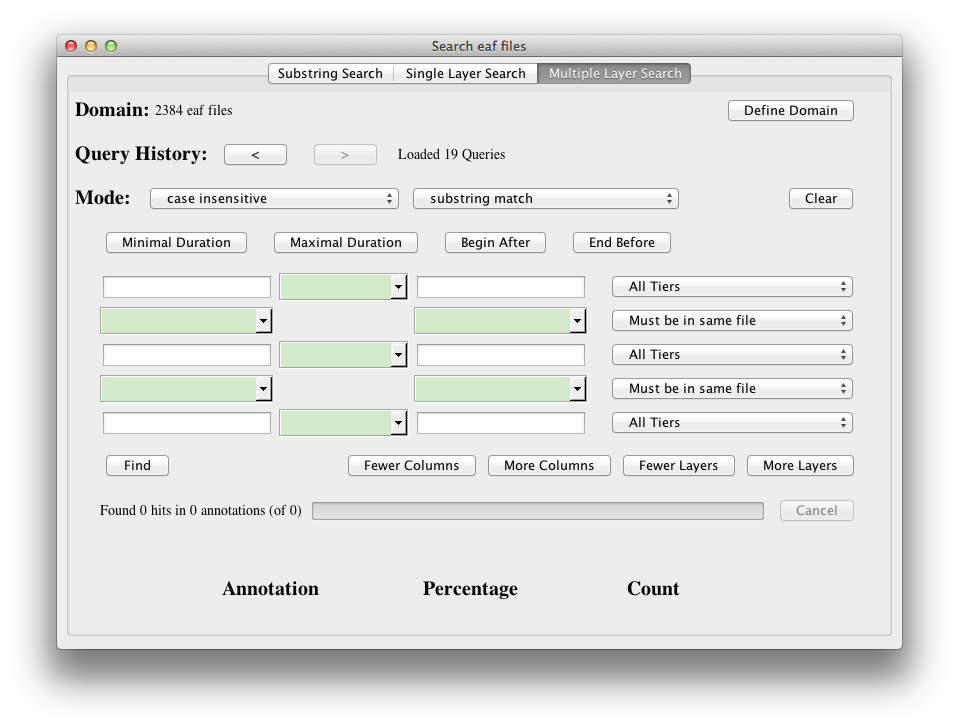 Goals for MultiCon
Enable query-by-variable (rather than a string/RegExpr)
Enable queries specifying multiple criteria
Enable saving of queries
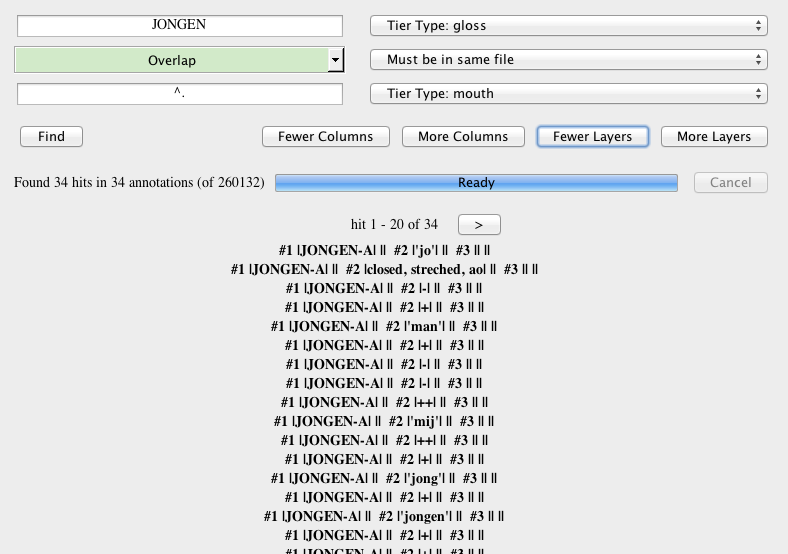 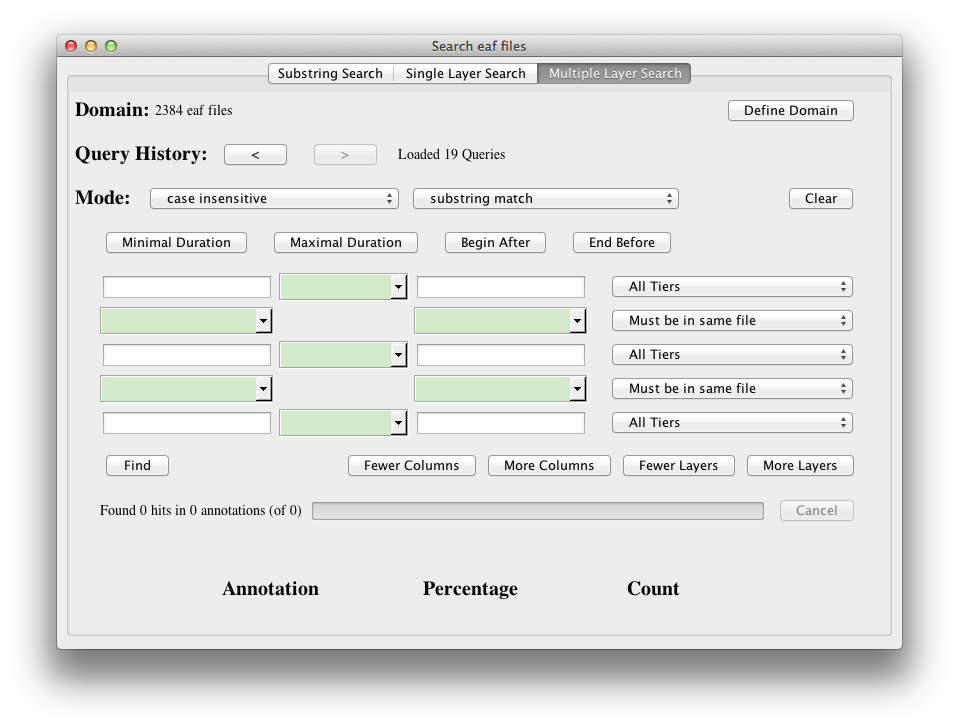 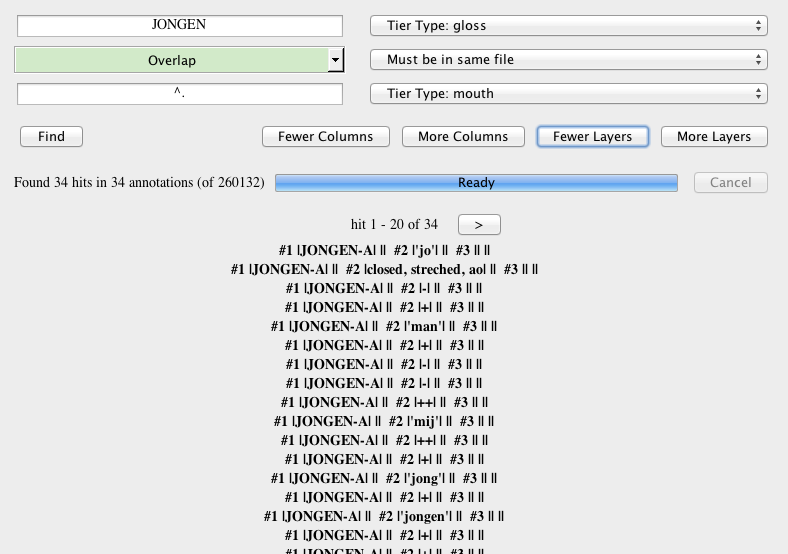 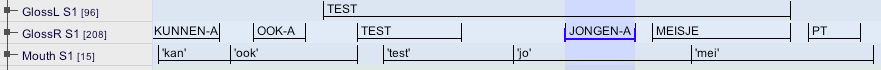 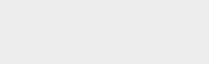 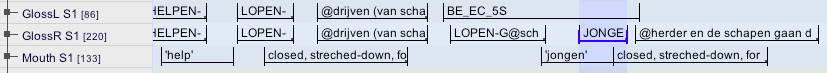 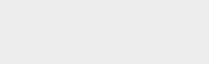 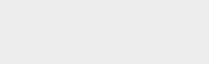 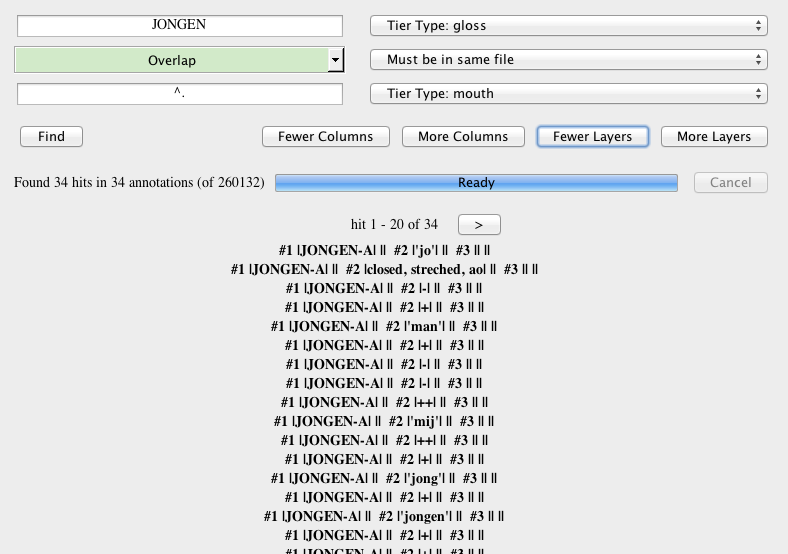 Filename
Participant
Annotator
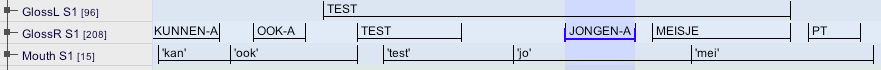 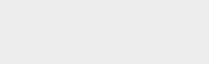 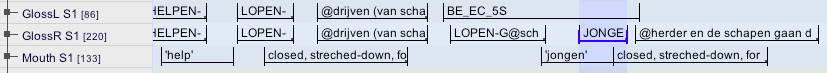 Filename
Participant
Annotator
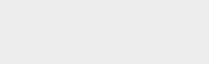 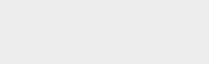 Goals for MultiCon
Enable query-by-variable (rather than a string/RegExpr)
Enable queries specifying multiple criteria
Enable saving of queries

Visualisation of collocations in search results

Integrate these in both ELAN and ANNEX
Disseminate through webcasts of the new functionality